How to avoid inappropriate treatments on your infertile couples
Dr Ben Kroon
MBChB FRANZCOG CREI

Director (Eve Health)
Clinical Director (The Fertility Centre)
Subspecialist in reproductive endocrinology and infertility (Queensland Fertility Group)
Senior lecturer in O & G (UQ)
[Speaker Notes: Think organisers wanted a slightly contraversial title
. Now I know what u r thinking
Ivf docs are just like cosmetic surgeons – they are never motivated by ego or money – so surely no infert pts are ever treated inappropriately
Well, suprisingly it jhappens…]
Contents
The outcomes of IVF conceived offspring

What can the GP do to ensure the patient receives appropriate treatment?

Referral at appropriate time
Identify relevant pathology
Maximise pre-conceptual health
Be aware of non IVF treatments
Support safe IVF
Refer to appropriate specialist
Refer to an appropriate unit
[Speaker Notes: So today I am going to run through the fertility journey from start to finish – referral to conception and touch on what I think is optimum management, and highlight some common mistakes.

Now I realise that you don’t provide these services, but you arrange preliminary ix, decide who and when to refer, and are in a position to offer advice if yo feel a patient isnt being optimally managed. 

f, Targeted referrals – plug for formal qualifications crei, masters or those with extended experience in field
Be aware of what diff units offer – QFG vs TFC

While IVF remains an appropriate choice for many forms of infertility, IVF is neither the safest, the most cost effective nor the most appropriate choice of treatment for all forms of infertility [3, 4].  IVF should be seen as a last resort for couples with problems of anovulation, unexplained infertility or mild male factor infertility, while it may be the only appropriate treatment for couples with other causes of their problem.  Couples with problems of anovulation, unexplained infertility or mild male factor infertility should be told that less costly, invasive and stressful treatments for their problems exist and may be a better option as first line treatment.]
IVF: Offspring Outcomes
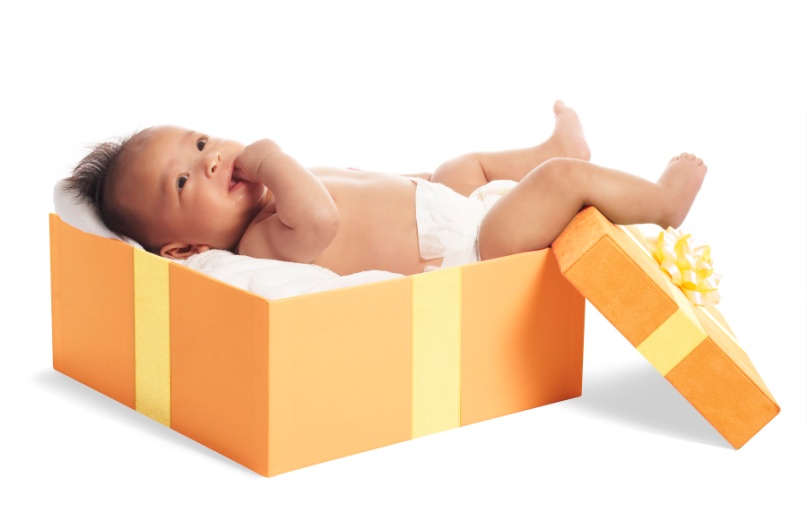 genetics
no increased risk of aneuploidy
increased risk with ICSI
epigenetics
large offspring syndrome
Angelmann 
Prader Willi
Beckwith Wiedemann
congenital abnormalities
increased risk of congenital abnormalities
IVF: Offspring Outcomes
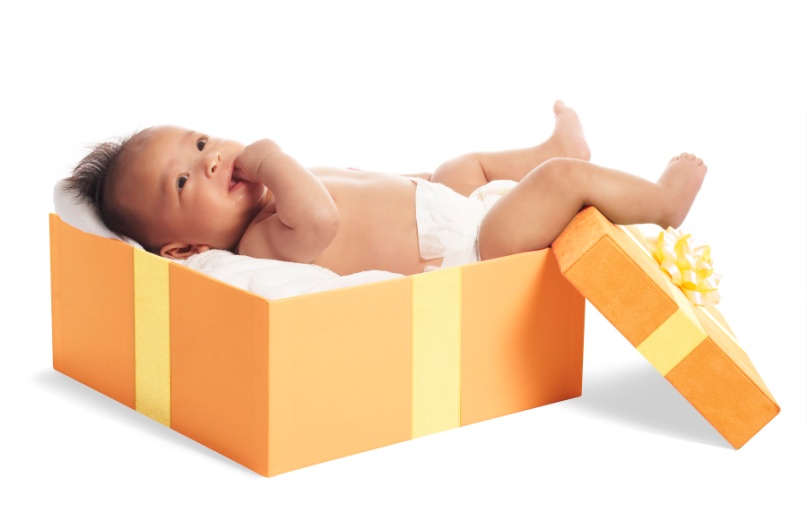 singleton
preterm delivery
increased delivery < 32/40 (RR: 3.27)
increased delivery < 37/40 (RR: 2.04)
birth weight
increased delivery < 1500g (RR: 3.00)
increased delivery < 2500g (RR: 1.70)
SGA
increased SGA (RR: 1.4)
C/Section
increased C/S (RR: 1.54)
NICU
increased NICU admission (RR: 1.27)
PNMR
increased PNMR (RR: 1.68)
IVF: Offspring Outcomes
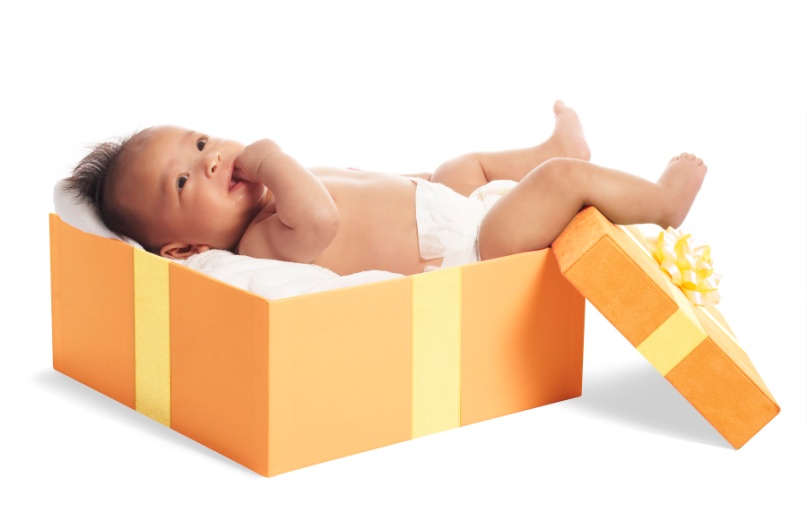 multiple pregnancy
preterm delivery
no difference delivery < 32/40 
increased delivery < 37/40 (RR: 1.07) – small increase
birth weight
no difference delivery < 1500g
no difference delivery < 2500g 
SGA
no difference SGA
C/Section
increased C/S (RR: 1.21)
NICU
increased NICU admission (RR: 1.05) – small increase
PNMR
lower PNMR (RR: 0.58)
IVF: Offspring Outcomes
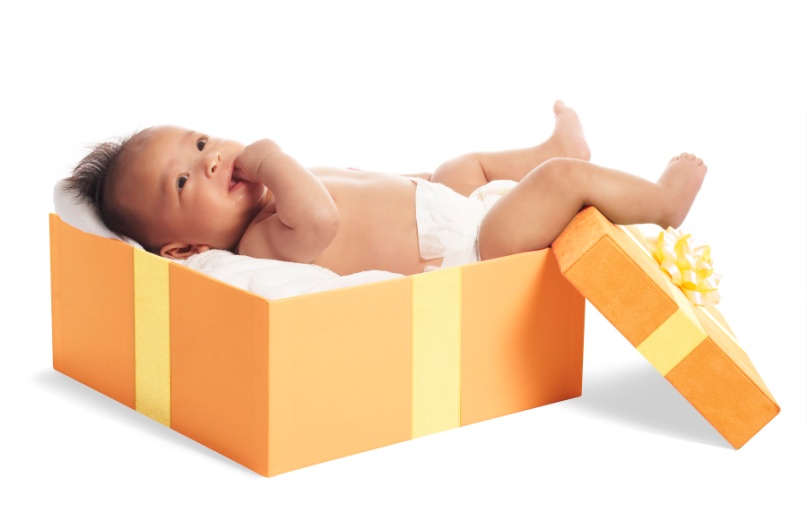 long term effects
increased risk of consultation / admission
increased psychomotor development
increased height at puberty
increased obesity
increased heart disease
increased cardiovascular disease
increased infertility
Why else is IVF not always the most appropriate treatment?
Cost
Stress
Discomfort
Time
Maternal risks
Ovarian hyperstimulation syndrome (OHSS)
Surgical risks
How can you help avoid inappropriate treatments for your infertile couples?
Infertility
inability of a couple to fall pregnant over a period of twelve months of unprotected intercourse
15 out of 100 couples will not have conceived at one year
7 out of 100 couples will not have conceived at 2 years
[Speaker Notes: but
the majority of couples (60%) will fall pregnant in the next year]
Provide a timely referral
> 35yrs old – After 6 months unprotected intercourse
≤ 35yrs old – After 12 months unprotected intercourse
Earlier if there is a history of menstrual irregularity, prior PID, proven endometriosis, genetic concerns etc.

Always refer the partner

Beware the patient who has never used contraception but has only been trying for a short time
[Speaker Notes: Not saying these are right or wrong, but giving you my thoughts on what appropriate treatment is]
Identify relevant pathology
FBC, Blood group and Abs, Hepatitis B/C, HIV, syphilis, Rubella, pelvic scan, semen analysis, pap smear				- generally agreed upon

TSH, vitamin D, varicella, AMH 	– many perform

Karyotype, Thrombophilia screen, ANA, coeliac screen, urinary chlamydia and gonorrhoea PCR, genetic screening 											– some perform
[Speaker Notes: Investigate anaemia, ensure not preg if abn pap, rubella and varicella vac prior
Tsh, amh]
Recently released by Queensland Fertility Group
Preconception screening for 590 recessive genetic disorders
Identify relevant pathology – don’t forget the bloke
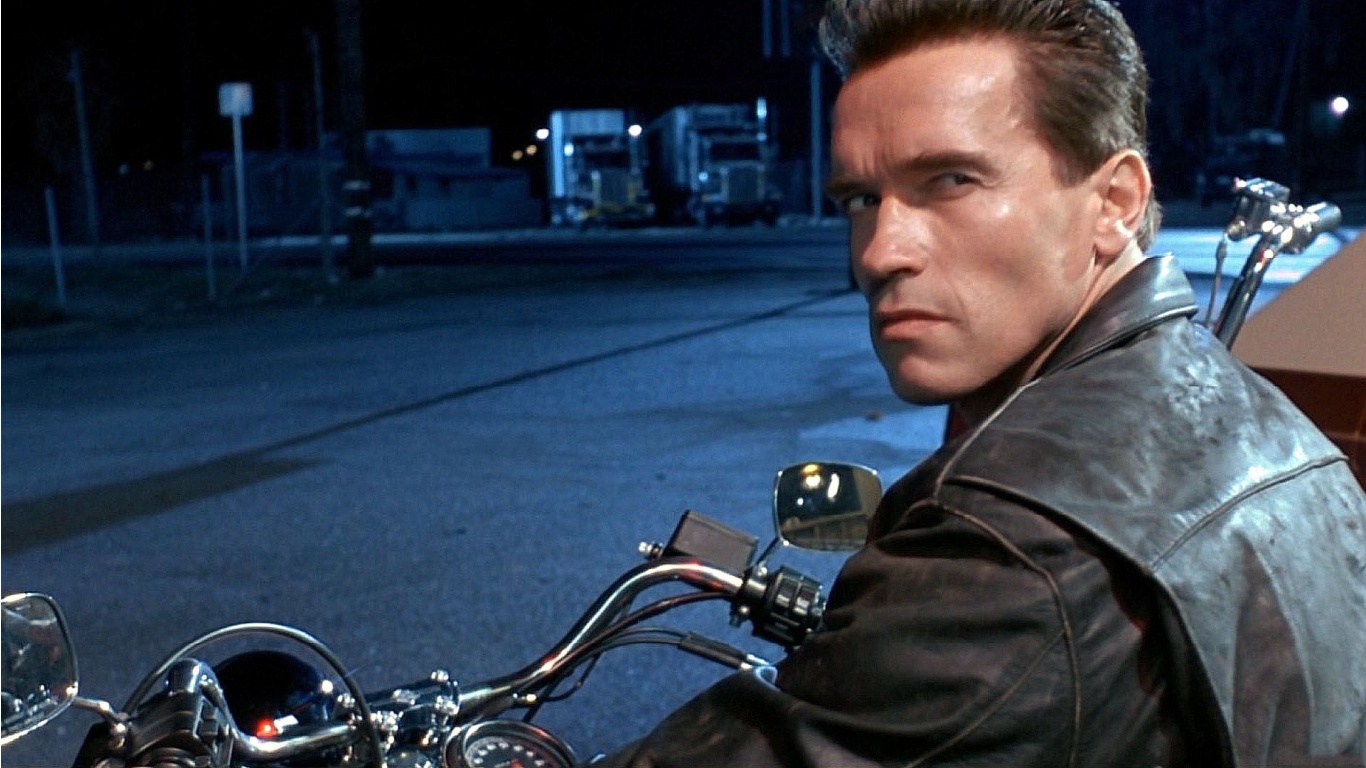 Always check the semen analysis, even if there is another clear cause for infertility
Identify potential pathology – is surgery a possibility?
If GP has identified that surgery is a possibility then the patient may be more likely to accept appropriate surgery

Eg. dysmenorrhoea / pelvic pain
menorrhagia
Fibroids on scan
PID

BUT – laparoscopy is definitely not always needed or appropriate
[Speaker Notes: Patient expectations (often set by the GP) modify treatment path taken]
Maximise patient health
Weight optimisation

Smoking cessation

Treatment of medical conditions eg.
BP
Diabetes 
Thyroid disorders
Consider referral to general / obstetric physician

Folate
[Speaker Notes: (change to pregnancy appropriate medicines), diagnose and control]
Weight loss
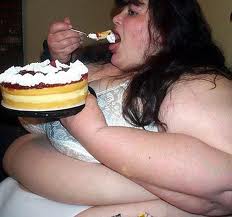 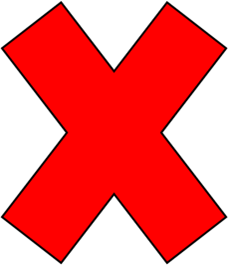 BMI should be <35 prior to 
fertility treatment (RANZCOG guidelines)

Obesity and fertility -  increased infertility, 
failed fertility treatment, miscarriage, foetal abnormalities, 
abnormalities, diabetes, 
hypertensive  disorders, macrosomia, 
obstructed labour, 
shoulder dystocia, caesarean section,
 anaesthetic problems,
Obstetric haemorrhage, 
perinatal morbidity / mortality…………….
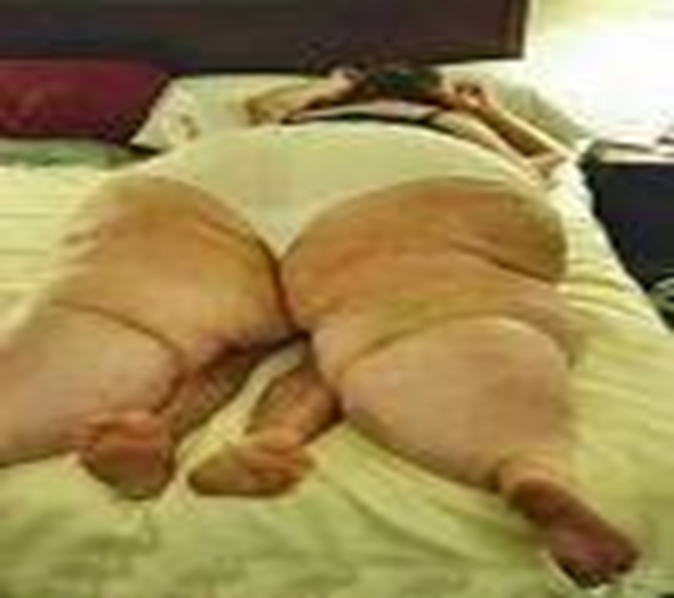 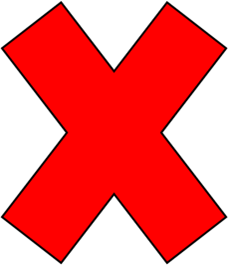 Smoking
Women - Increase in infertility OR 1.60 (95% CI 1.34 - 1.91) and pregnancy complications
			
	Almost double the number of IVF  cycles needed  to achieve a pregnancy

	Men	- Worsened semen parameters

Smoking cessation improves fertility outcomes
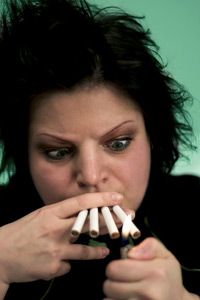 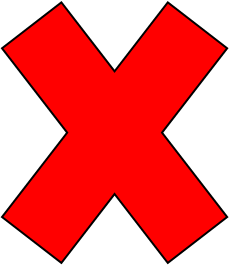 [Speaker Notes: a meta-analysis including data from almost 11,000 smoking women and 20,000 nonsmokers [26] . Cigarette smoking by the female partner was associated with a statistically significant increase in infertility compared to nonsmokers, OR 1.60 (95% CI 1.34-1.91)Possible mechanisms include tubal changes, cervical changes, damage to gametes, and increase in spontaneous abortion and ectopic pregnancies [18,21,22] . In addition, numerous studies linking smoking to early menopause suggest that cigarette smoking causes premature depletion of the ovarian pool of oocytes and premature aging of the ovary by one to four years [21,23] . Components of cigarette smoke may cause oxidative stress and DNA damage in the ovarian follicle [24,25] . Ovarian aging is thought to be a major contributor to unexplained infertility.
In males, smoking negatively affects sperm production, motility
and morphology and is associated with an increased risk of DNA
damage 

Observational studies suggest that much of the subfertility associated with smoking can be reversed within a year of cessation
A meta-analysis of nine studies found an OR of 0.66 (95%CI
0.49–0.88) for pregnancy per number of IVF cycles in smokers
compared with non-smokers (Augood et al., 1998). Another
meta-analysis reported that almost twice as many IVF cycles
were needed to achieve pregnancy for smokers compared with
non-smokers (Feichtinger et al., 1997). Also, increased risk for passive smokers...]
Approaches other than IVF do work!
Environment  
	- Lifestyle changes
	- Anti-oxidants

Surgery
Male 	  - Vasectomy reversal

Female	  - Ovarian drilling
	  - Endometriosis resection
	  - Tubal corrective surgery
	  - Fibroid removal (submucosal fibroids)

Assisted Reproductive technology (ART)
	- Ovulation induction / Superovulation
	- Intrauterine insemination

Other
	- Tubal flushing
[Speaker Notes: Not be right just to plug everybody into an ivf cycle
Divided into




Sex diff – . Exclude pathology.remove causative drugs egAntidepressants, psychotropic drugs. Sexual counselling,  Viagra etc
PCOS -  wt loss
Count, Motility, Morphology, DNA damage]
Treatments other than IVF - PCOS
First line
Clomiphene citrate
If clomiphene resistant add metformin 
Consider metformin alone if anovulatory and BMI ≤30kg/m2  (equivalent preg and live birth rate)

Second line
FSH injections
Laparoscopic ovarian drilling (equivalent to FSH with decreased multiple pregnancy rate (1% vs17%)
Consideration of bariatric surgery if BMI ≥ 35kg/m2

Third line
IVF
[Speaker Notes: Clomiphene Citrate (CC)
Comparison Clomiphene citrate vs Placebo in PCOS
Results Increased ovulation per woman(OR = 7.5; 3 RCTs)
Increased pregnancy rate per woman (OR = 5.5;
3 RCTs)
Recommendation
(Grade A)
CC should be first line pharmacological therapy
to improve fertility outcomes in women with
PCOS and anovulatory infertility
OHSS prophylaxis in PCOS undergoing IVF
	Women with impaired glucose tolerance – reduces progression to T2DM
• Evidence‐based recommendations
7.2a Metformin should be combined with clomiphene citrate to improve fertility
outcomes rather than persisting with further treatment with clomiphene
citrate alone in women with PCOS who are clomiphene citrate resistant,
anovulatory and infertile with no other infertility factors.
A
7 2b 7.2b Metformin could be used alone to improve ovulation rate and pregnancy B
rates in women with PCOS who are anovulatory, have a BMI ≤30kg/m2 and
are infertile with no other infertility factors.
Comparison Metformin vs clomiphene citrate in PCOS♀
Results Overall ♀ (3RCTs): Decreased ovulation rate + decreased pregnancy
rate and equivalent live birth rate with metformin
BMI > 30 ♀ (2RCTs): Decreased ovulation rate + decreased pregnancy
rate and decreased live birth rate with metformin
BMI < 30 ♀ (1RCT): Equivalent ovulation rate + decreased pregnancy
rate and equivalent live birth rate with metformin
Overall lower BMI better response to metformin
Comparison Gonadotrophin ovulation induction versus
placebo/no Rx in PCOS♀
Evidence No randomised trials
Large body of observational evidence supporting gonadotrophin
ovulation induction in CCR/CCF PCOS
Recommendation
(Grade B)
Gonadotrophins should be 2nd line pharmacological therapy in
women with PCOS who have clomiphene citrate resistance and/or
failure, are anovulatory
Laparoscopic Ovarian Drilling
Comparison Laparoscopic drilling vs FSH ovulation rate
Results Equivalent live birth rate, ongoing pregnancy rate, ovulation rate
and miscarriage rate per woman
Decreased multiple pregnancy rate per ongoing pregnancy (1% vs
17%; OR=0.13; 95%CI 0.03‐0.59)
Recommendation
(Grade B)
Laparoscopic Ovarian Drilling should be 2nd line therapy in women
with PCOS who are clomiphene citrate resistant , anovulatory, and
infertile, with no other infertility factors
Comparison Bariatric Surgery Vs placebo/no Rx or
other infertility treatments in PCOS♀
Results Nil
Clinical
Consensus
Recommendation
Bariatric surgery could be considered 2nd line therapy to
improve fertility outcomes in adult women with PCOS who
are anovulatory, have a BMI ≥35kg/m2, and who remain
infertile despite undertaking an intensive (frequent
multidisciplinary contact) structured lifestyle management
programme involving reducing dietary energy (caloric) intake,
exercise, behavioural and/]
Treatments other than IVF – surgery for endometriosis
Minimal – mild disease   
Treatment improves fertility outcomes  (Cochrane 2008)

Moderate – severe disease  
Treatment may improve outcomes (non-randomised trials)

Surgical treatment of endometriosis improves fertility outcomes
[Speaker Notes: 25 – 50% of infertilie women have endometriosis
30 – 50% of women with endo are infertile

Repeat surgery unlikely to improve outcomes

The mechanisms of infertility associated with
endometriosis remain controversial and include abnormal folliculogenesis, elevated oxidative stress, altered
immune function, and hormonal milieu in the follicular and peritoneal environments, and reduced endometrial
Receptivity. These factors lead to poor oocyte quality, impaired fertilization, and implantation.
UTD - Although stage I or II endometriosis may be the only abnormal finding identified during an infertility evaluation, there is no high quality evidence proving that early stage disease is the cause of infertility in these patients. It is hypothesized that minimal/mild endometriosis is associated with overproduction of prostaglandins, metalloproteinases, cytokines, and chemokines [3] , and that the resulting inflammatory process impairs ovarian, peritoneal, tubal, and endometrial function, leading to defective folliculogenesis, fertilization, and/or implantation 

The major pelvic adhesions present in advanced endometriosis may contribute to reduced fertility by impairing oocyte release, blocking sperm entry into the peritoneal cavity, or inhibiting tubal pickup. The functional mechanisms discussed above for mild/moderate disease probably also contribute to impaired fertility in women with advanced stage disease.

Reduced pregnancy rates for women with advanced endometriosis (compared to women with early stage endometriosis or tubal factor infertility) may also be due to premature depletion of the ovarian follicle pool [13] , abnormal folliculogenesis [14] , or reduced fertilization potential of oocytes [15] . A history of previous bilateral ovarian surgery may also play a role; women with a previous oophorectomy and a contralateral ovarian cystectomy appear to have poor responses to ovarian stimulation and a low pregnancy rate [13-15].

Cochrane – 2008 – laparoscopy for endo. (no differentiation b/t ablation and excision.When combining live birth rate and ongoing pregnancy after 20 weeks, meta-analysis demonstrated an advantage of laparoscopic surgery when compared to diagnostic laparoscopy only. The odds ratio (OR) was 1.64 (95% confidence interval (Cl) 1.05 to 2.57) in favour of laparoscopic surgery. Meta-analysis also demonstrated an advantage of laparoscopic surgery when compared to diagnostic laparoscopy only in terms of clinical pregnancy rates, with an OR of 1.66 (95% Cl 1.09 to 2.51) favouring laparoscopic surgery. The results still need to be interpreted with caution as Marcoux 1997 reported a large positive effect of surgery whereas Gruppo Italiano reported a small negative effect. When considering fetal losses, meta-analysis did not demonstrate an effect of laparoscopic surgery when compared to diagnostic laparoscopy only. The OR was 1.33 (95% Cl 0.60 to 2.94) favouring diagnostic laparoscopy only.

Non randomised studies generally show improved cumulative preg rates with surgery but bias is possiblke.

UTD- 


SURGICAL RESECTION — Recommendations to patients after diagnostic laparoscopy are based on the operative findings and results of surgery.

Mild/minimal disease — For women with lower stage endometriosis at diagnostic laparoscopy, randomized and controlled trials have shown that ablation or excision of endometriosis implants improves fertility [16,22,23] , and is cost-effective [24] . Postoperatively, for women under age 35, it is reasonable to offer six to 12 months of timed intercourse before moving on to ovulation induction plus IUI (see below).

For women over age 35, ovulation induction plus IUI can be initiated after three to six months of timed intercourse or immediately after surgery. In our experience, infertility patients with endometriosis are anxious to continue treatment and most elect to proceed with ovulation induction plus IUI sooner rather than later.

Moderate/severe disease — In women with moderate to severe endometriosis, surgery involves resection of ovarian endometriomas and superficial and deep peritoneal implants, as well as resection of pelvic adhesions to restore pelvic anatomy and function. The efficacy of surgical excision of advanced endometriosis to improve fertility has not been proven in randomized trials, but data from observational studies support this approach [17,25] . Even if IVF is ultimately indicated, excision of deep infiltrating endometriosis at laparoscopy may improve IVF pregnancy rates [26] .

If surgical resection of advanced disease is successful, ovulation induction plus IUI can be initiated immediately after surgery or after three to six months of attempting to conceive regardless of the woman's age (see below). As discussed above, in our experience infertility patients with endometriosis are anxious to continue treatment and most elect to proceed with ovulation induction plus IUI right after surgery.

However, if at the end of the surgical procedure the fallopian tubes are not patent, severe tubal adhesions are still present, or if the burden of disease was severe, then proceeding to IVF is probably a better approach than a trial of postsurgical ovulation induction.

Repeated surgical resection — The major benefit of surgical therapy is achieved shortly after the first attempt. Severe, periovarian adhesions will generally recur and limit tubal pick-up of the ovum. If initial surgery does not result in pregnancy, subsequent surgical procedures are not likely to be effective for increasing fecundability. One retrospective study of infertile women with advanced endometriosis found two cycles of IVF treatment was associated with a higher cumulative pregnancy rate than reoperation (69 and 24 percent, respectively) [27] . Physicians should carefully weigh the limited benefits of second and third operative procedures to enhance fertility against the potential risks of major surgery and the likelihood of success with IVF]
TUBAL FLUSHING
increases pregnancy rate
(OR 3.3, 95% CI 2.0 – 5.43) 
increases live birth rates 
(OR 2.98, 95%CI 1.4 – 6.37)
Supporting safe IVF practices may help minimise inappropriate treatments in your patients
Lower dose stimulation – aim for 8-12 oocytes
Antagonist protocols – (approx. 50% reduction in OHSS)
Agonist triggers 
Freeze all embryos 
Minimise unproven treatments eg. steroids

SINGLE EMBRYO TRANSFER
[Speaker Notes: Single embryo transfer protocols
Protocols which reduce ovarian hyperstimulation
Consider when enough is enough]
Avoiding inappropriate treatment
ASSIST IN HELPING PATIENTS KNOW WHEN ENOUGH IS ENOUGH
Refer to the appropriate specialist
College accredited subspecialists in reproductive endocrinology and infertility (CREI)
3 years full time training
Exit examinations
Publications

Other formal qualifications – Masters of reproductive medicine – 1 yr part time

Generalists with a special interest
[Speaker Notes: Jen griffiths]
Referral to the appropriate unit
IVF only units

Vs

Full service fertility providers
Individualised management
Ovulation induction
Insemination
Donor services
Preimplanation genetic diagnosis etc.
Summary
IVF is an excellent treatment, but is not always the most appropriate treatment

Avoidance of inappropriate treatments may be assisted by
Timely referral
Identification of relevant pathology
Maximising pre-conceptual health
Supporting non IVF treatments
Supporting safe IVF
Referral to appropriate specialist
Referral to an appropriate unit